Multicore programming
Higher level sync primitives: Doubly-linked list via k-word CASLecture 10

Trevor Brown
Recall: traversing a doubly-linked list without locking nodes?
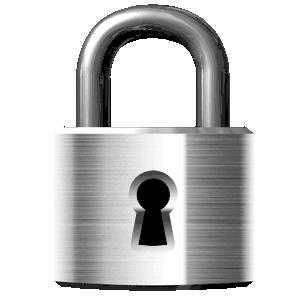 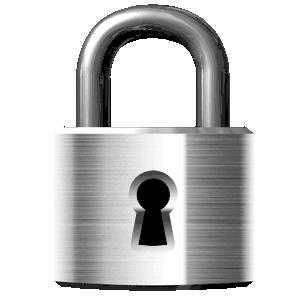 succ
pred
Insert(k):
Search without lockinguntil we reach nodes pred & succwhere pred.key < k <= succ.key
If we found k, return false
Lock pred, lock succ
If pred.next != succ, unlock all & retry
Create new node n(containing k, pointing to pred & succ)
pred.next = n
succ.prev = n
Unlock all
Insert(17)
7
15
20
17
Works if traversals are only left-to-right
Contains(k):
curr = head
Loop
If curr == NULL or curr.key > k then return false
If curr.key == k then return true
curr = curr.next
What if we havebi-directional traversals?
Could imagine an application that wants a doubly linked list so:
Some threads can traverse left-to-right (containsLR)
Some threads can traverse right-to-left (containsRL)
Can we linearize such an algorithm?
Lock-free Bi-directional traversals complicate linearization
Insert(k):
Search without lockinguntil we reach nodes pred & succwhere pred.key < k <= succ.key
If we found k, return false
Lock pred, lock succ
If pred.next != succ,         unlock all & retry
Create new node n
pred.next = n
succ.prev = n
Unlock all
Where should we linearizea successful insert?
Case 1: linearize here
Case 2: linearize here
Insert(k) was not linearized yet: should NOT find k!
Insert(k) was linearized already: should find k!
pred.next = n
succ.prev = n
thread p
Insert(k)
SearchL(k)
thread q
Does NOT
find k
SearchR(k)
thread r
Finds k
time
Need these to happen atomically together…
Need these to happen atomically together…
Making two changes appearatomic to a lockless traversal
Something stronger than CAS?
Double compare-and-swap (DCAS)
Like CAS, but on any two memory locations
DCAS(addr1, addr2, exp1, exp2, new1, new2)
Not implemented in modern hardware
But we can implement it in software, using CAS!
DCAS object: sequential semantics
DCAS(addr1, addr2, exp1, exp2, new1, new2)
atomic {
    if (*addr1 == exp1 && *addr2 == exp2) {
      *addr1 = new1;
      *addr2 = new2;
      return true;
    } else return false;
  }
Usage - addresses that are modified by DCAS:
must not be modified with writes/CAS
must be read using DCASRead
DCASRead(addr)
return the value last stored in *addr by a DCAS
DCAS-based doubly-linked list
Add sentinel nodes to avoid edge cases when list is empty
Consequence: never update head or tail pointers
Use DCAS to change pointers (but not keys)
Consequence: must use DCASRead to read pointers (but not keys)
Note: no need to read head or tail with DCASRead!
head
tail
15
20
First attempt at an Implementation
Contains(23)
pair<node, node> InternalSearch(key_t k)
succ
succ
succ
succ
1   pred = head
2   succ = head
3   while (true)
4     if (succ == NULL or succ.key >= k)
5       return make_pair(pred, succ);
6     pred = succ;
7     succ = DCASRead(succ.next);
27
15
20
InternalSearch returns
pointers to these
Contains(23) sees
succ.key != k,and returns false
bool Contains(key_t k)
8   pred, succ = InternalSearch(k);
9   return (succ.key == k);
InternalSearch postcondition:pred.key < k ≤ succ.key
First attempt at an Implementation
bool Insert(key_t k)
succ
pred
10  while (true)
11    pred, succ = InternalSearch(k);
12    if (succ.key == k) return false;
13    n = new node(k);
14    if (DCAS(&pred.next, &succ.prev, succ, pred, n, n))
15      return true;
16    else delete n;
15
20
n
17
bool Delete(key_t k)
pred
17  while (true)
18    pred, succ = InternalSearch(k);
19    if (succ.key != k) return false;
20    after = DCASRead(succ.next);
21    if (DCAS(&pred.next, &after.prev, succ, succ, after, pred))
22      return true; // not covered: how to free succ
succ
after
15
20
17
Is this algorithm correct?
DCAS helps with this
Recall: main difficulties in node-based data structures
Atomically modifying two or more variables
Preventing changes to deleted nodes
Can we argue deleted nodes don’t get changed?
pred
succ
after
Delete(17)
Plausible idea: Once a node is deleted,no node points to it? And we only change nodes that are pointed to by other nodes?
15
20
17
25
Delete(20)
Just after a node is deleted,no node points to it… Right?
Nope! This is deleted,but 15 still points to it!
So could one of these nodes actually be modified?
A Counterexample
Thread p: start Delete(20), find pred, succ, after
Thread p: sleep just before executingDCAS(&pred.next, &after.prev, succ, succ, after, pred)
Thread q: Delete(17)
Thread q: Delete(25)
Thread p: DCAS succeeds, modifying deleted nodes!Delete(20) returns true, but 20 is not deleted!
pred
succ
after
15
17
25
27
20
Let’s remove the garbage…
p wants to change thesefrom succ to after/pred
Overcoming this problem: marking
Recall: marking is often used prevent changes to deleted nodes
How to atomically change two pointers AND mark other pointers/nodes using DCAS?
Use an even stronger primitive…
k-word compare-and-swap (KCAS)
Like a CAS that atomically operations on k memory addresses
Can be implemented in software from CAS
kCAS object:Making k changes appear atomic
Operations
KCAS(addr1..addrk, exp1..expk, new1..newk)
Atomically:
If all addresses contain their expected values,sets all addresses to their new valuesand return trueelse return false
KCASRead(addr):return the last value stored in addr by a KCAS
Addresses that are modified by KCAS:
must only bemodified with KCAS
must only beread with KCASRead
Suppose we are given KCAS.Let’s see how to use it.(We’ll see how to actually implement KCAS later.)
KCAS-based doubly-linked list
pred
succ
after
Based on our attempt using DCAS
When deleting a node,use KCAS to also mark that node
When modifying or deleting any node,use KCAS to verify the node is not marked
Note: since we use KCAS to mark nodes,we must use KCASRead to read marks
Delete(17)
15
20
17
X
succ
pred
Insert(17)
15
20
n
17
pred
succ
after
KCAS fails!
Delete(17)
15
20
17
X
Lock-free doubly-linked listusing KCAS
pair<node, node> InternalSearch(key_t k)
1   pred = head
2   succ = head
3   while (true)
4     if (succ == NULL or succ.key >= k)
5       return make_pair(pred, succ);
6     pred = succ;
7     succ = KCASRead(succ.next);
bool Contains(key_t k)
8   pred, succ = InternalSearch(k);
9   return (succ.key == k);
Implementation of Insert
bool Insert(key_t k)
10  while (true)
11    pred, succ = InternalSearch(k);
12    if (succ.key == k) return false;
13    n = new node(k);
14    if (KCAS(&pred.mark, false, false,               &succ.mark, false, false,               &pred.next, succ,  n,                &succ.prev, pred,  n))
15        return true;
16    else delete n;
succ
pred
15
20
n
17
Implementation of Delete
bool Delete(key_t k)
17  while (true)
18    pred, succ = InternalSearch(k);
19    if (succ.key != k) return false;
20    after = KCASRead(succ.next);
21    if (KCAS(&pred.mark,  false, false,               &succ.mark,  false, true,               &after.mark, false, false,               &pred.next,  succ,  after,               &after.prev, succ,  pred))22        return true; // not covered yet: freeing succ
pred
succ
after
15
20
17
X
Is this algorithm correct?
KCAS makes this easy
Main challenges
Atomically modifying two or more variables
Preventing changes to deleted nodes
Let’s sketch the correctness argument…
Marking (with KCAS)makes this easy
Sketching The difficult argument:Linearizing contains
pair<node, node> InternalSearch(key_t k)
Where to linearize Contains that returns true?
1   pred = head
2   succ = head
3   while (true)
4     if (succ == NULL or succ.key >= k)
5       return make_pair(pred, succ);
6     pred = succ;
7     succ = KCASRead(succ.next);
Prove there exists a time during Contains when succ is in the list, and linearize then
Where to linearize Contains that returns false?
Prove there exists a time during Contains when:pred and succ are both in the list and point to each other.
bool Contains(key_t k)
succ
pred
8   pred, succ = InternalSearch(k);
9   return (succ.key == k);
15
20
Implies 16 through 19 can’t be in the list…
A contains that returns true
Observation: we reached succ (which contains k) by following pointer pred.next
Case 1: Suppose at the time we read pred.next, pred was in the list
Then, at that time, succ was also in the list.
So, at that time, k was in the list. Linearize then!
Case 2: Suppose at the time we read pred.next, pred was already deleted
Lemma: pred was deleted during our Contains (or else we could not reach it)
Since nodes are not changed after they are deleted (---thanks, marking!),pred.next must have pointed to succ just before it was deleted,which was during our Contains – linearize at that time!
To be theoretically rigorous here, typically you’d prove several claims at once inductively:each node you found was in the list at some time during your InternalSearch,deleted nodes are never modified or reinserted into the data structure,the data structure is always a list (no cycles) ordered by keys, etc…
A contains that returns false
Observation: we reached succ by following pred.next
Case 1: Suppose at the time we followed pred.next,pred was in the list
Then, at that time, pred and succ were both in the list,and we have pred.key < k <= succ.key from InternalSearch
Linearize at that time!
Case 2: Suppose at the time we followed pred.next,pred was already deleted
Lemma: pred was deleted during our Contains
Since deleted nodes are not changed, pred.next must have pointed to succ just before pred was deleted
This was during our contains --- linearize at that time!
k
succ
pred
15
20
Prove there exists a time during InternalSearch when:pred and succ were both in the list and pred points to succ. Linearize then.
Linearizing insert
bool Insert(key_t k)
Where to linearize Insert that returns true?
10  while (true)
11    pred, succ = InternalSearch(k);
12    if (succ.key == k) return false;
13    n = new node(k);
14    if (KCAS(&pred.mark, false, false,               &succ.mark, false, false,               &pred.next, succ,  n,                &succ.prev, pred,  n))
15        return true;
16    else delete n;
At its successful KCAS
Where to linearize Insert that returns false?
Prove there exists a time during Insert when succ was in the list, and linearize then
(same argument as Contains returning true)
Linearizing Delete
bool Delete(key_t k)
Where to linearize Delete that returns true?
17  while (true)
18    pred, succ = InternalSearch(k);
19    if (succ.key != k) return false;
20    after = KCASRead(succ.next);
21    if (KCAS(&pred.mark,  false, false,               &succ.mark,  false, true,               &after.mark, false, false,               &pred.next,  succ,  after,               &after.prev, succ,  pred))22        return true;
At its successful KCAS
Where to linearize Delete that returns false?
Prove exists a time during Delete when:pred & succ are both in the list, point to each other(same argument as Contains returning false)